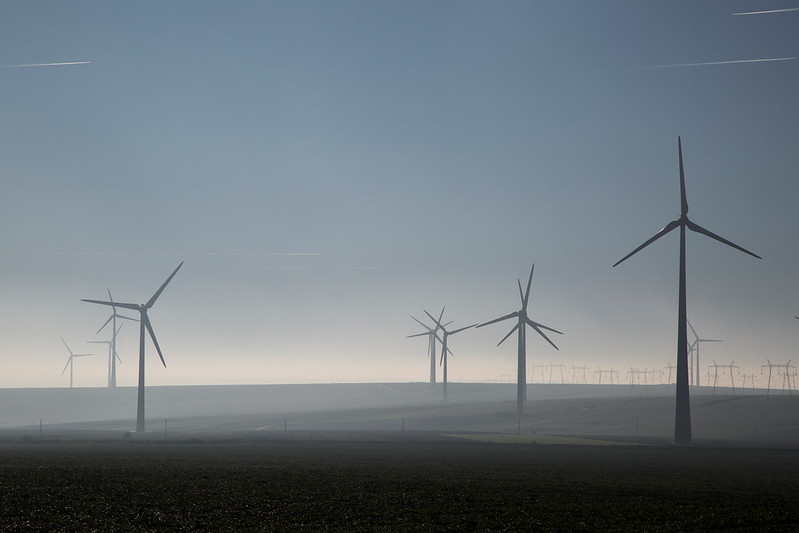 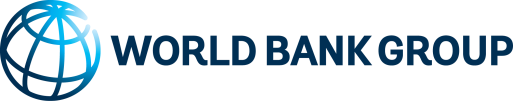 Climate Change Expenditure Tagging: An overview of current practices
PEMPAL Budget Community of Practice Annual Plenary Meeting, 19th of May 2021
Presentation Overview
Background of the Research
Purpose of Tagging
Key Elements of Tagging
Examples from reviewed country methodologies
Identified Challenges
Background of the Research
Coalition of Finance Ministers for Climate Action
«take climate change into account in macroeconomic policy, fiscal planning, budgeting, public investment management, and procurement practices»(Helsinki Principle 4)
Review of existing methodologies
Basis for introductory guidance on climate tagging
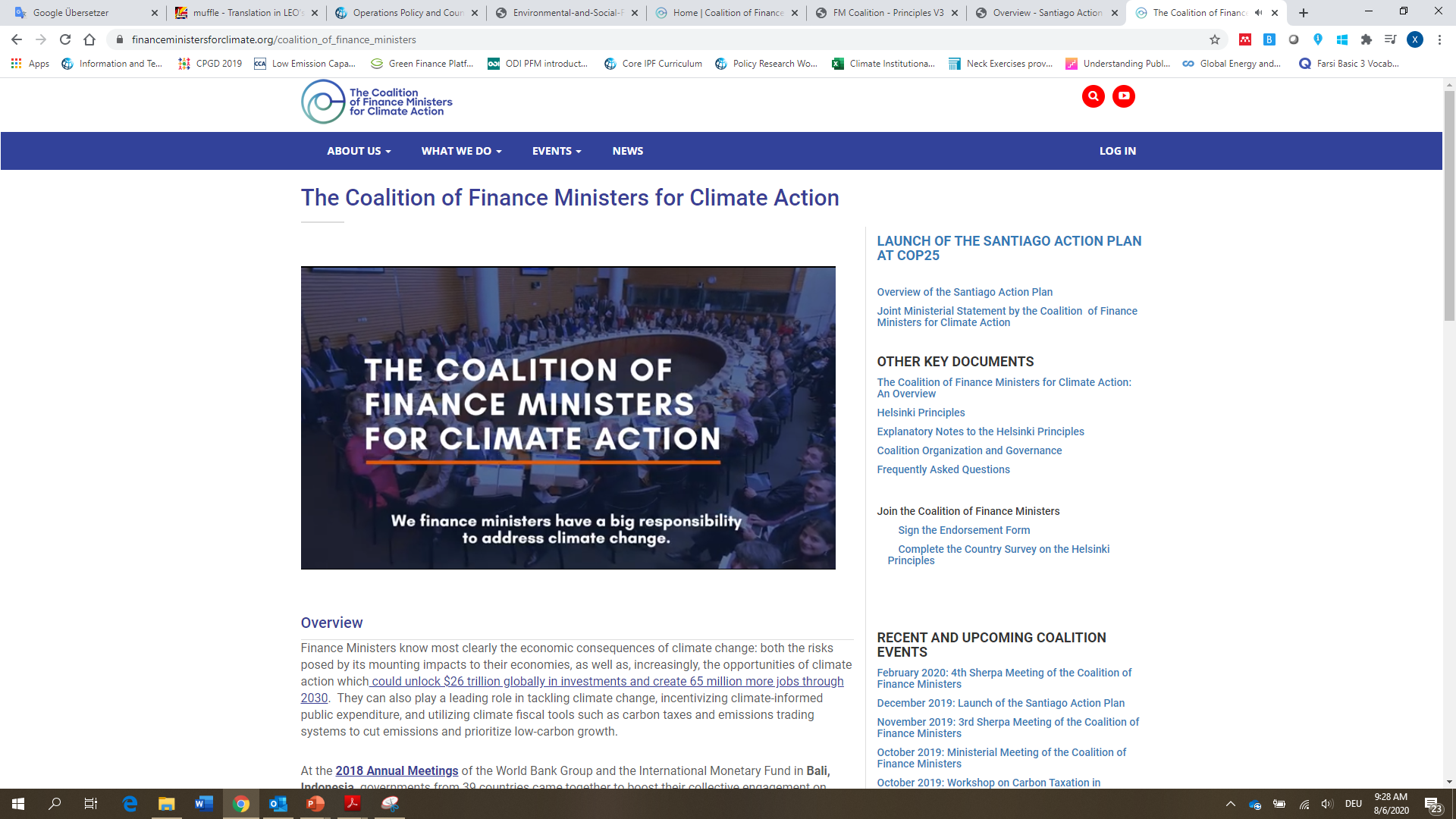 What is climate expenditure tagging?
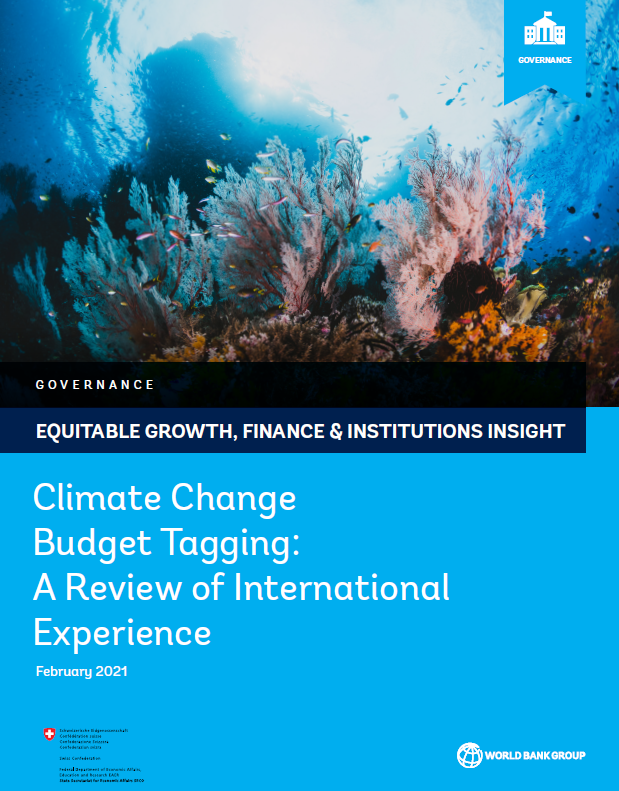 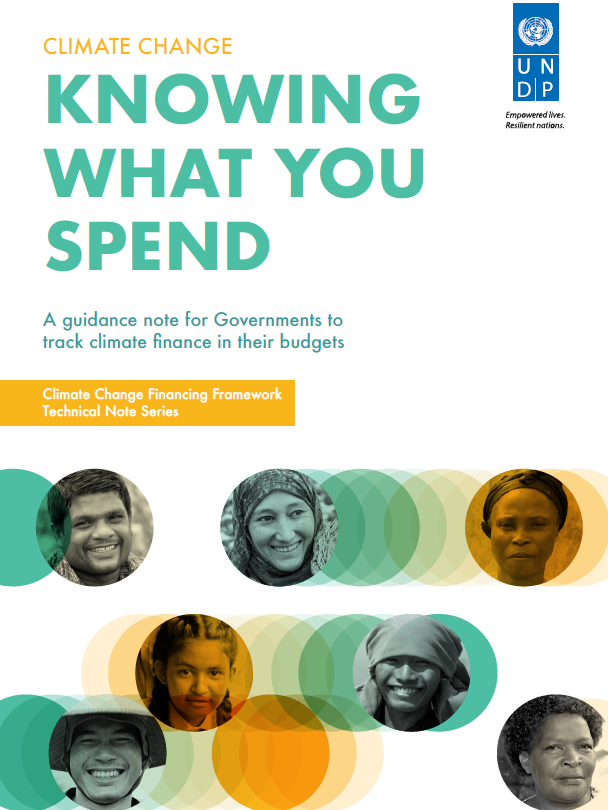 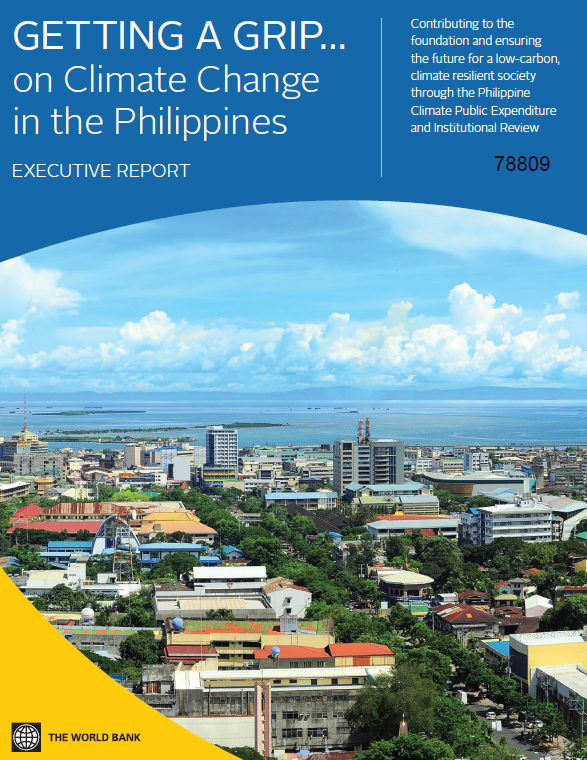 “The practice of identification, measurement and monitoring of climate-relevant activities and expenditure”
Where are climate expenditures tagged?
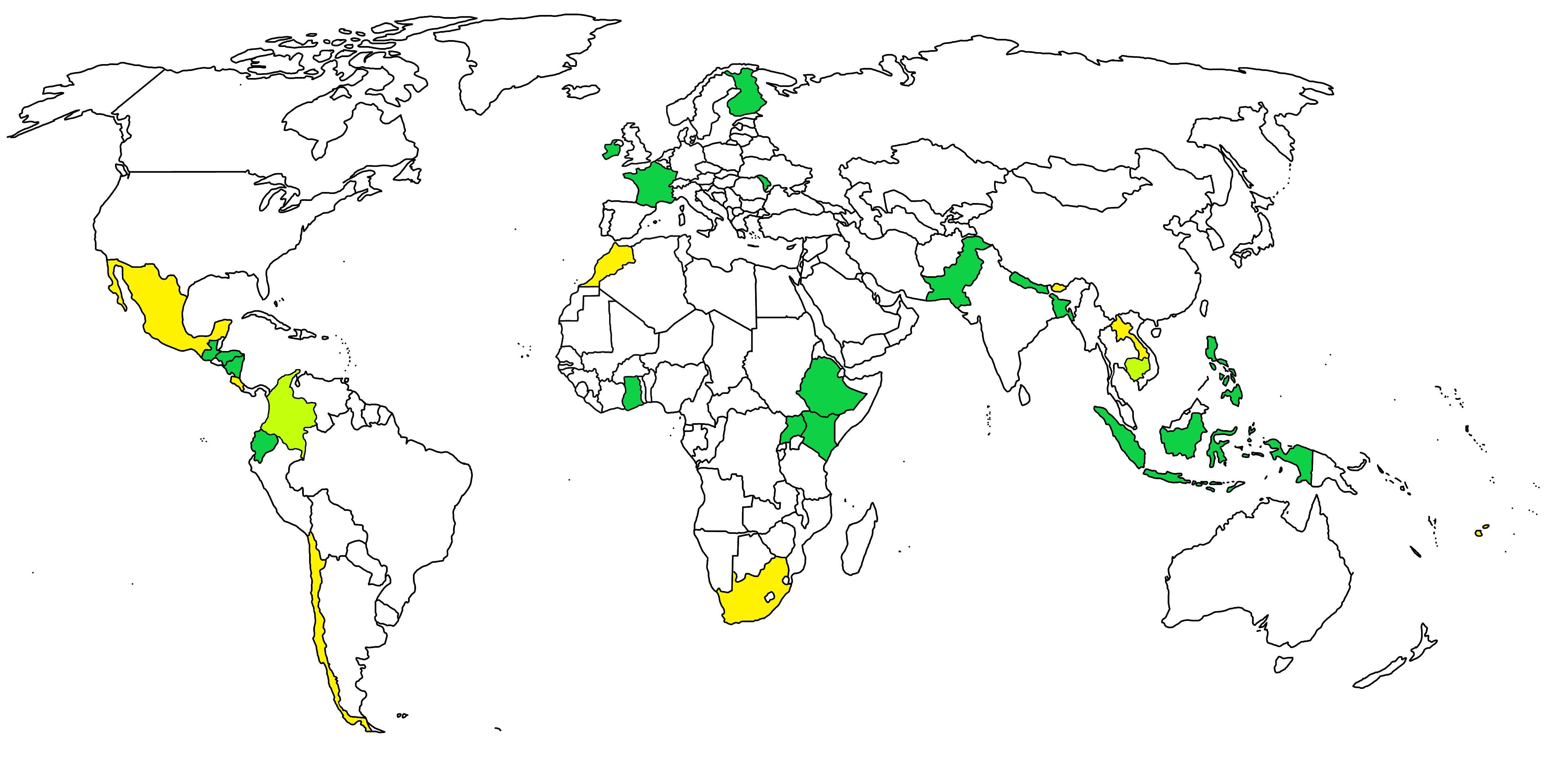 Green: 		climate tagging implemented
Light green:	regular climate expenditure 		review methodology developed
Yellow: 		methodology under discussion/ 		development
Tracking Expenditures in the EU budget
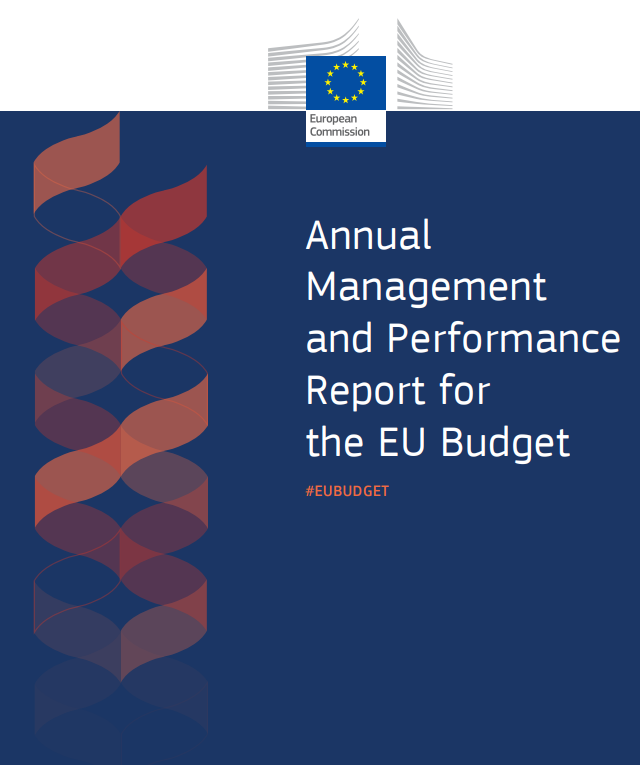 Tracking of EU Commission program expenditures for climate and biodiversity (among others)
Support to member states’ green budgeting practices and tagging methodologies
Indicative lists of “green” and “brown” budgetary items, including tax and revenue measures and tax expenditure
Purpose and (expected) Benefits
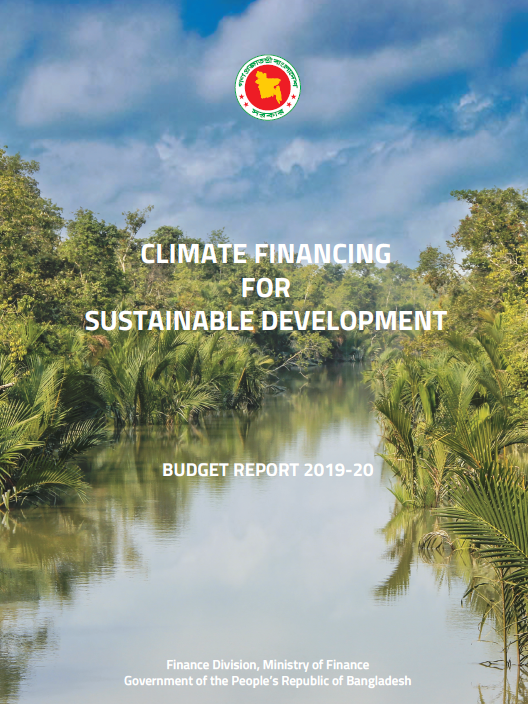 Transparency and accountability
Prioritizing investment
Mainstreaming climate change
Awareness raising
Tracking budget execution
Mobilizing finance
Key elements of tagging methodologies
Technical Aspects
Definition of climate relevance
Coverage of tagging
Measurement/ weighting of expenditures
Budget codes
Institutional Aspects
Stakeholders
Validation
Integration in the Budget Process
Tracking, Reporting and Audit
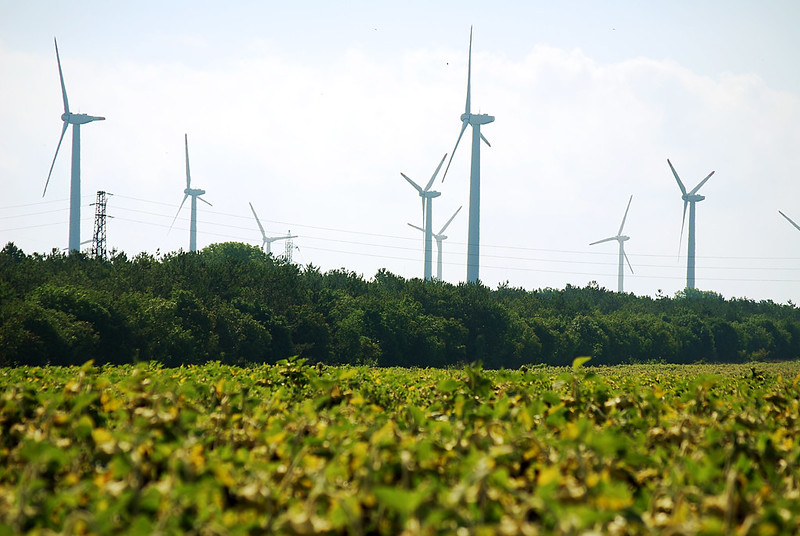 Examples from reviewed country methodologies
Definitions
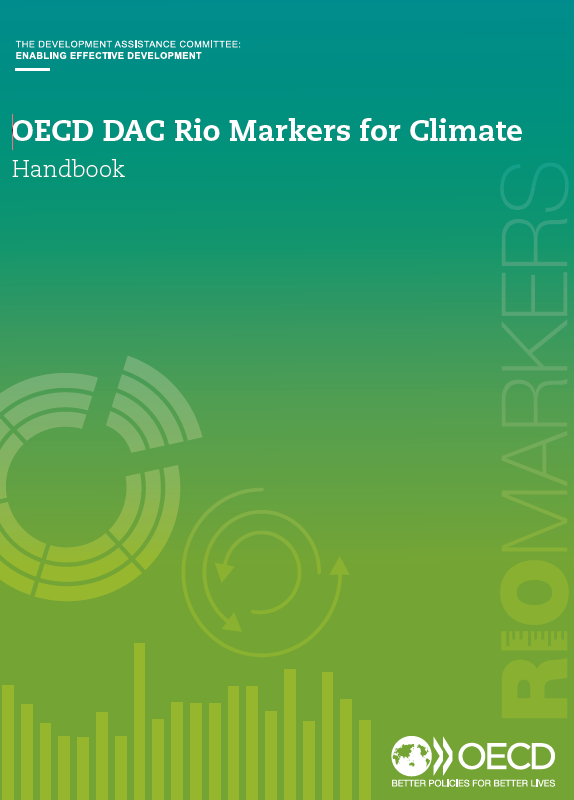 Standardized: mostly OECD Rio marker definitions
Policy-based: definition based on an intervention’s alignment with the national climate policy
Mixed approach: either intent, type of activity, or part of policy; classification according to activity
Indicative climate change-related expenditures
Coverage
Measurement/ Weighting
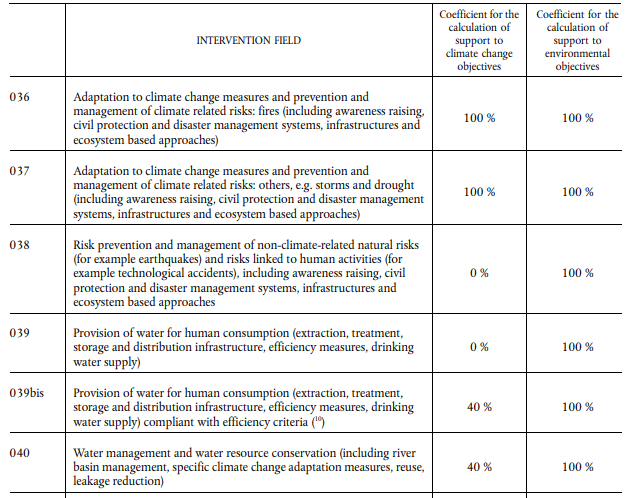 Budget Codes and Typologies
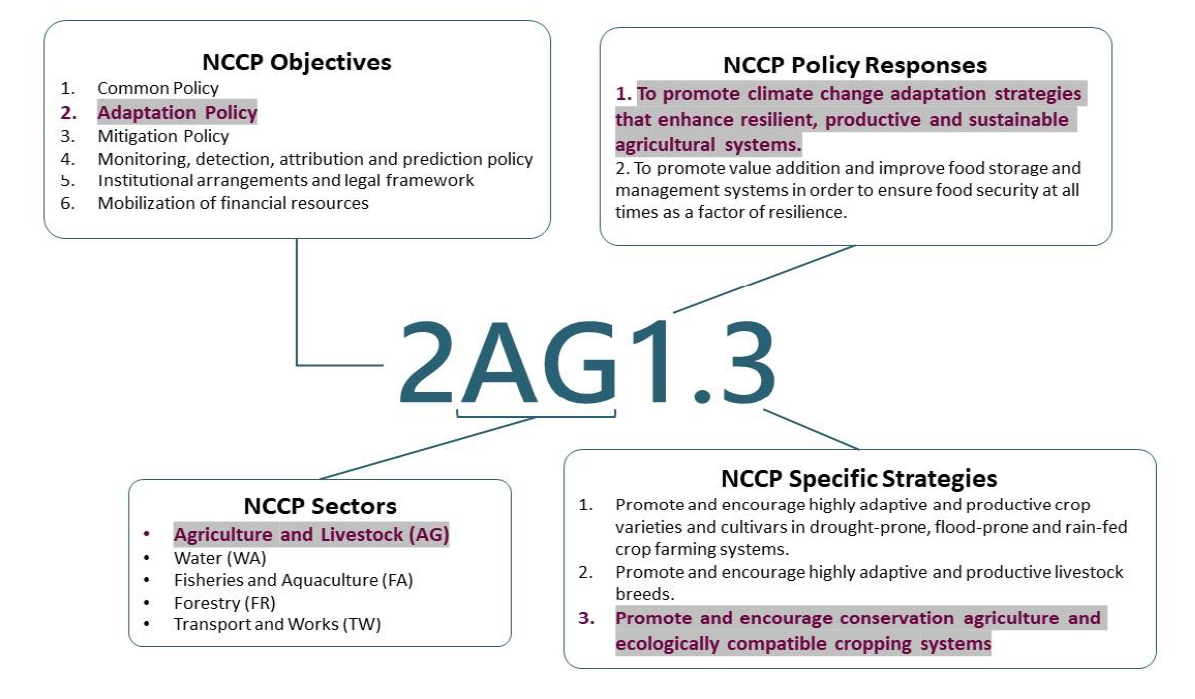 Stakeholders and Application
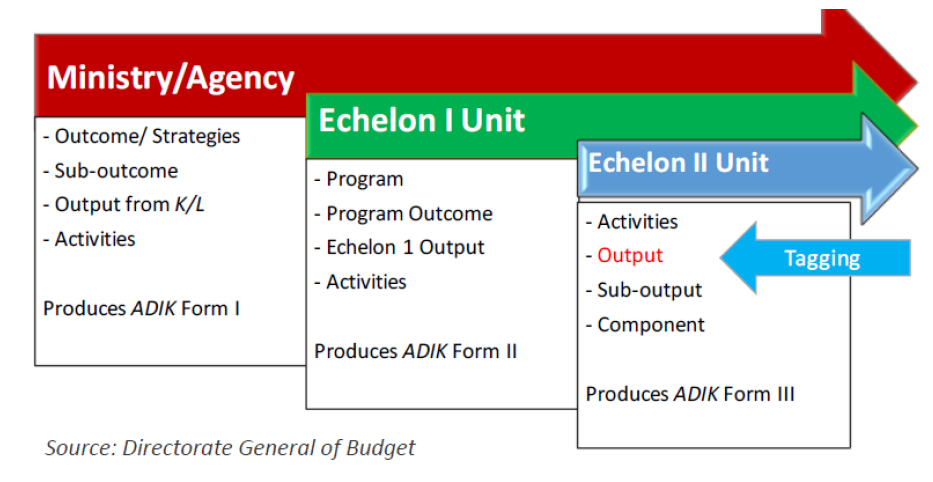 Validation
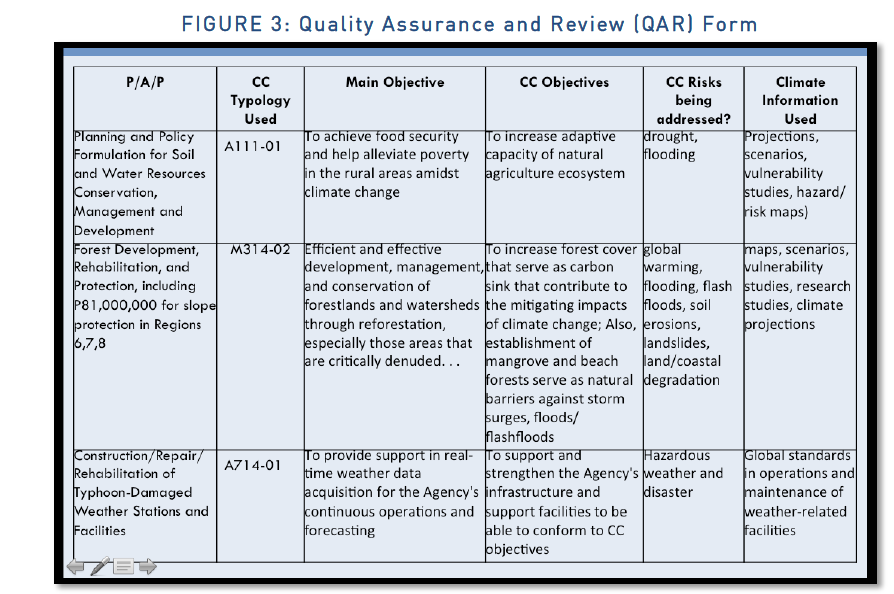 Indonesia: reconciliation meetings
Nepal: verification by the National Planning Commission
Philippines: quality assurance forms reviewed by the Climate Change Commission
Tracking, Reporting and Audit
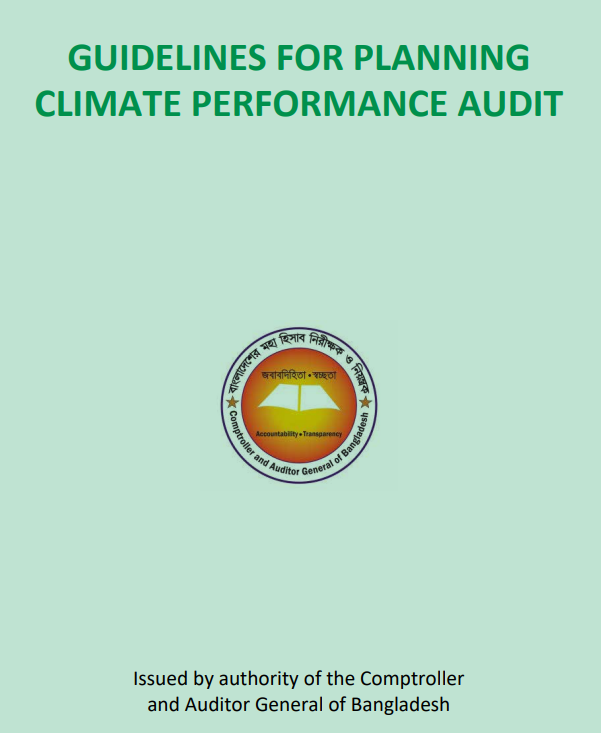 Bangladesh: budget execution reports; audits.
Nicaragua: budget execution and liquidation reports.
Philippines: compliance audits.
Integration in the Budget Cycle
Tagging planned expenditures
Budget template
Budget circular
Climate Budget
Review and validation
Audits
Reallocations
Expenditure reports
Ex-post expenditure review
Identified Challenges of Tagging
Limited impact on budgeting and resource mobilization
Administrative burden
Planned vs. actual expenditures
Other drivers of public sector finances
Harmful expenditures
International comparability
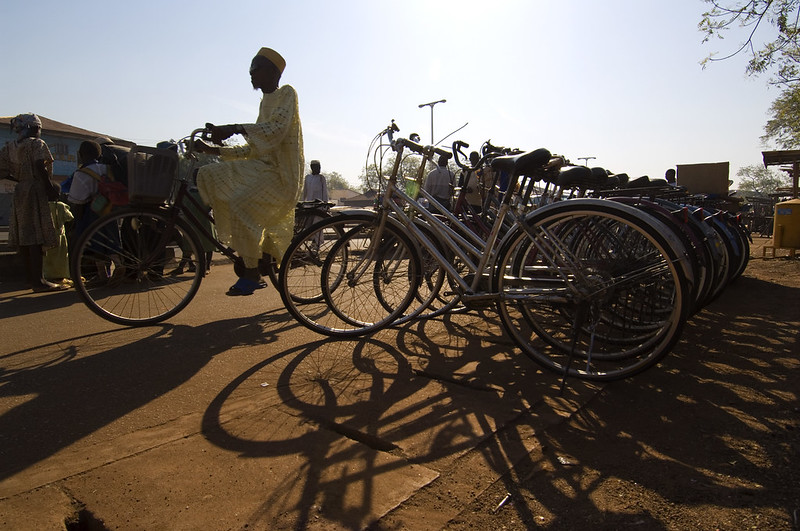 Thank you!